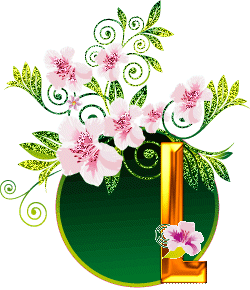 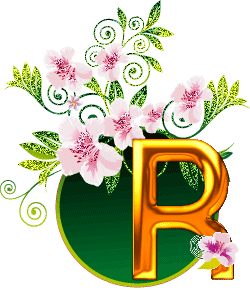 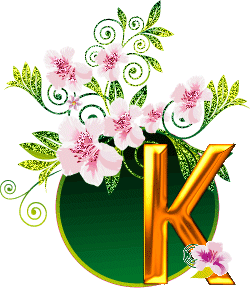 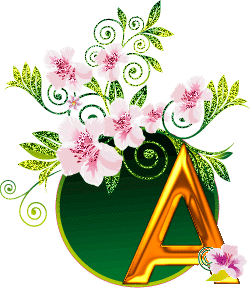 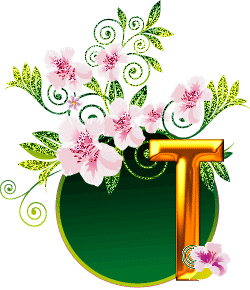 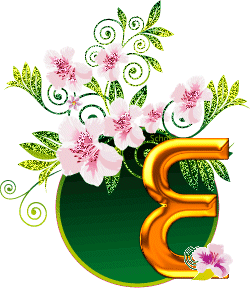 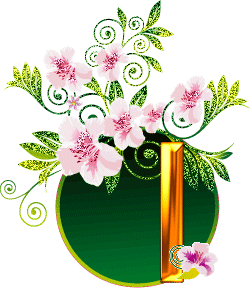 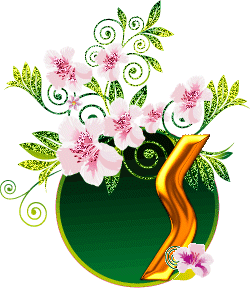 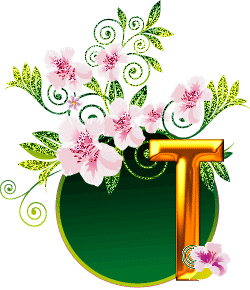 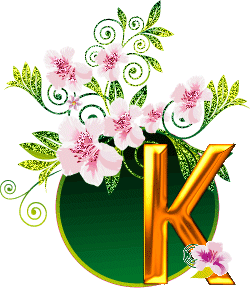 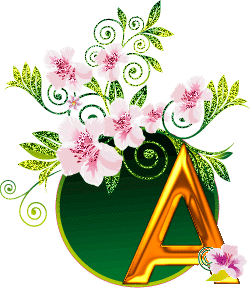 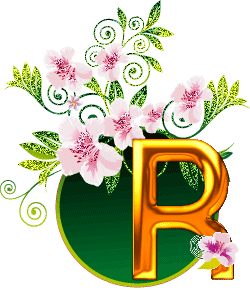 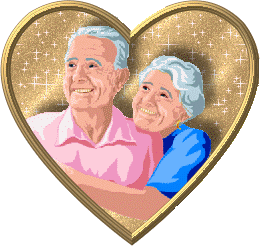 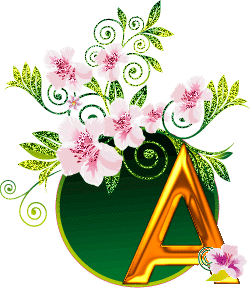 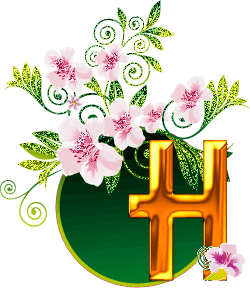 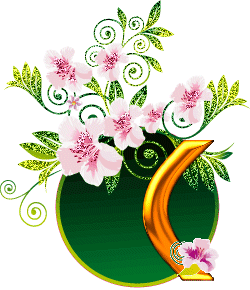 Moje babička j e milá, hodná, pracovitá, usměvavá….
Tvorba VY_32_INOVACE_KARBULOVA.CEJJAZ.09
Charakteristika
popisný, charakterizační slohový útvar
Zachycuje povahové vlastnosti (charakter) člověka nebo skupiny, případně i zvířete nebo věci.
Všímá si vztahu k lidem, zájmům, schopnostem, k povinnostem, k práci aj.
Často  bývá spojena i s popisem charakterizované osoby                 (vnější charakteristika).
Při psaní charakteristiky se učíme hodnotit lidské jednání, vlastnosti lidí i sebe samého.
Objekt charakteristiky
skutečná osoba
vymyšlená osoba
kladná i záporná charakteristika
literární postava
skupina lidí
Jazykové prostředky charakteristiky
Volba výstižných výrazů, zvláště hodnotících.
Uplatňují se především přídavná jména, podstatná jména = slovesa ve spojení s přídavnými jmény = vyjadřují lidské vlastnosti a jednání; slova citově zabarvená.
Několikanásobné větné členy, postupně se rozvíjející přívlastek                 ( shodný i neshodný).
K vystižení vnějších znaků používáme častá přirovnání (oči jako pomněnky…..)
K vystižení vnitřních povahových rysů používáme rčení (jedl vtipnou kaši, nepřeložil stéblo přes cestu….)
Větná stavba
volnější a kratší
věty jsou méně složité
vítaná jsou i delší a zajímavá souvětí
Velmi poutavé charakteristiky najdeme v umělecké literatuře  ( např. u Nerudy v Malostranských povídkách).
Kompozice
měla by být rozvinutá, rozvíjet by se měla postupně
postupný rozvoj je nutný k tomu, aby si byl čtenář schopný udělat o osobě ucelenou představu
nejprve podáváme údaje potřebné k první informaci (stáří osoby, zaměstnání, celkový zevnějšek)
pak přecházíme k rysům povahy – kladné x záporné 
temperament, nadání, schopnosti 
vnější projevy povahy (popisné prvky) - výraz obličeje, gesta, způsob řeči, chůze, zvyky, charakteristické rysy  apod.
způsob jednání s lidmi, vztah k lidem, vztah k práci……( viz.osnova)
Osnova charakteristiky
1. úvod - seznámení s charakterizovanou osobou ( skupinou), jméno, zařazení, zdůvodnění, proč jsme si tu osobu vybrali, náš vztah k osobě, povšechné údaje, stručný (vnější) popis osoby
2. vlastní charakteristikaa) vnější projevy – chování, řeč, charakteristické rysy (chůze….)b) vztah k rodině, lidem, jednáníc) vztah k přírodě, životnímu prostředíe) vztah ke studiu, prácif) nadání, schopnosti, zálibyg) životní hodnoty, kréda, další vlastnosti 
3. závěr – zobecnění, vztah k charakterizované osobě - např.                               v čem vám je vzorem, v čem se neztotožňujete, v čem osobu kritizujeme, jaká zlepšení doporučujeme
Druhy charakteristiky přímá - nepřímá
charakteristika přímá
povahové vlastnosti jsou vyjádřeny přímo ( konstatováním)  - kladné = milý, veselý, rozvážný, chytrý, obětavý, pilný, pečlivý, temperamentní….. , záporné – líný, neochotný, protivný….
charakteristika nepřímá
vyvozuje vlastnosti člověka na základě jeho chování a jednání v konkrétních situacích; čtenář si sám učiní vlastní představu
Každému do očí řekl, co si o něm myslí. =  je pravdomluvný
Když ho o něco požádám, vyhoví mi . = ochotný
Vyvoďte na základě nepřímé charakteristiky vlastnosti
Rád pomáhá starým lidem. 
obětavý
Ve škole má vždy domácí úkoly. 
svědomitý
Zatímco ostatní odpočívali, on usilovně trénoval. 
svědomitý, pilný, poctivý
Rád sportuje, závodně hraje volejbal.
sportovně založený
Chvíli nepostojí, stále něco kutí, ale s lidmi mnoho řečí nenadělá.
Je aktivní, ale uzavřený.
Je šaškem třídy, nikdy nezkazí žádnou zábavu, ale obě ruce má levé.
Je zábavný, ale nešikovný.
Je to morous, na každého bručí jako medvěd, nikdo se mu nezavděčí.
Je nevrlý, protivný.
Je jako aprílové počasí, ale od slov nemá daleko k činům, nikoho nikdy nenechá na holičkách.
Je nestálý, ale obětavý.
Druhy charakteristiky vnější - vnitřní
charakteristika vnější
popisuje vnější vzhled a chování
i ze vzhledu můžeme  usuzovat na vnitřní vlastnosti člověka 
 Má ušmudlané kalhoty a roztrhané tričko. = je neupravený
charakteristika vnitřní
popisuje vnitřní( duševní) vlastnosti osoby – temperament, zájmy,
    nadání, schopnosti, povahové vlastnosti, vztah k lidem 
 Je to hodný a milý člověk.
Temperament, nadání, schopnosti
klady – doplňte další
zápory – doplňte další
sečtělý
cílevědomý
vyniká v………..
pečlivý
je kreativní
všestranně nadaný…
nevzdělaný
nemá jasný cíl
má těžkosti s ……….
povrchní
neschopný inovace
nestálé zájmy, žádné koníčky
Způsob jednání s lidmi, vztah k lidem
klady
zápory
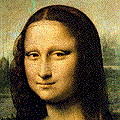 prostý
skromný
nenáročný
společenský
družný
vlídný
zdvořilý
srdečný
obětavý
iniciativní
namyšlený
domýšlivý, ješitný
náročný
uzavřený
samotářský
bezohledný
hrubý
chladný
sobecký
pohodlný
Vztah k práci
klady
zápory
svědomitý
pilný
vytrvalý
snaživý
zodpovědný
pracovitý
samostatný
nespolehlivý
lenivý
laxní
nestálý
nezodpovědný
pohodlný
nesamostatný
Odstraňte nevhodné hyperbolické výrazy
Je děsně hezká.
Je strašně důvěřivá.
Hrozně ráda čte.
 Hraje fantasticky na klavír.
Má odporně dlouhé vlasy.
Je pekelně chytrá. 
Je přímo obří postavy.
Odstraňte nevhodné hyperbolické výrazy - řešení
Je moc hezká.
Je velice důvěřivá.
Velice ráda čte.
Hraje nádherně na klavír.
Má velmi dlouhé vlasy.
Je velmi chytrá.
Má velkou postavu.
Přiřaďte přirovnání ke zvířatům
jako liška
jako sova
1. je mazaný jako ……..
  2. bystrý jako ……………
  3. věrný jako …………….
  4. moudrý jako ………… 
  5. líný jako ……………….
  6. hbitý jako …………….
  7. drzý jako ………………
  8. rychlý jako ……………
  9. pyšný jako ……………
10. pilný jako……………..
11. silný jako……………..
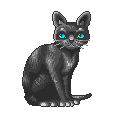 jako lev
jako mravenec
jako veš
jako rys
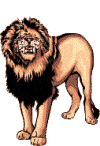 jako gepard
jako pes
jako opice
jako kočka
jako páv
Přiřaďte přirovnání ke zvířatům
jako had
12. neposedný jak pytel .....
13. studený jak ……..čumák
14. chudý jak kostelní ……
15. hluchý jako ……. 
16. chlupatý jak ……
17. vyplašený jako …….
18. úlisný jako ………
19. hloupý jako ………
jako zajíc
jak psí čumák
jak kostelní myš
jak opice
jako osel
jak pytel blech
jako tetřev
Řešení - přirovnání ke zvířatům
1. je mazaný jako liška
  2. bystrý jako rys
  3. věrný jako pes
  4. moudrý jako sova
  5. líný jako veš
  6. hbitý jako kočka
  7. drzý jako opice
  8. rychlý jako gepard
  9. pyšný jako páv
10. pilný jako mravenec
11. silný jako lev
12. neposedný jak pytel blech
13. studený jak psí čumák
14. chudý jak kostelní myš
15. hluchý jako tetřev 
16. chlupatý jak opice
17. vyplašený jako zajíc
18. úlisný jako had
19. hloupý jako osel
Doplňte přirovnání v charakteristice
nenápadný jak.....
ostrý jako.....
hluchý jako…..
chová se jako               utržený z ……                                         
slepý jako ……..
přišel k tomu jak ……
je jako.....kolo u ..... 
sám jako kůl v .........
starý jako …..
jako poleno
jak sáňky          v létě
jako utržený 
z řetězu
jako kůl v....
je jako ....kolo u.....
jak břitva
přišel k tomu jak…..
slepý jako patrona
starý jako ………….. 
- podle Bible jeden z praotců všech lidí, dožil se 969 let
Doplňte přirovnání v charakteristice
10. je jako zpomalený ….
11. bledý (bílý) jak ….
12. šikovný jak ….
13. levý jako ….
14. zdravý jako ….
15. rychlý jako ….
16. je spořivý jako……
hrom do police
jako křeček
jako řípa
jako šavle
film
jako blesk
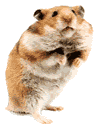 jak stěna
Doplňte přirovnání v charakteristice - řešení
10. je jako zpomalený film
11. bledý (bílý) jak stěna
12. šikovný jak hrom do police
13. levý jako šavle
14. zdravý jako řípa
15. rychlý jako blesk
nenápadný jak sáňky v létě
ostrý jak břitva
hluchý jako poleno
chová se jako utržený                 z řetězu
slepý jako patrona
přišel k tomu jak slepý                    k houslím
je jako páté kolo u vozu
sám jako kůl v plotě
starý jako Metuzalém
Uveďte antonyma
bázlivý
pravdomluvný
pyšný
smutný
přívětivý
nešikovný
drzý
hbitý
opatrný
povrchní
lakomý
pečlivý
nebojácný
prolhaný
skromný
veselý
nevrlý
zručný
laskavý,slušný
pomalý
ztřeštěný
důsledný
přející
nedbalý
Přirovnání - chytrost X hloupost
chytrost – doplňte další
hloupost – doplňte další
rozumí tomu jak koza petrželi
je dutý jak bambus
je hloupý jako necky, jako tágo, jak houpací kůň , jak bedna kytu, ….. až to bolí, ….jak daleko vidí, jak poleno
má IQ houpajícího koně, mrtvé ještěrky,kapra
je chytrý jako blondýna
leze to z něho jak z chlupatý deky
je chytrý jak google
jako liška, sova
jak rádio Svobodná Evropa
jak televizní noviny……..
Přirovnání - vzhled
dlouhý jak týden do výplaty, jak čára
hubený jak proutek, jako tyčka, jak z Dachau, tenký jako niť 
tlustý jako bečka, soudek
vypadá jak hastroš, vandrák, švihák lázeňský, zřícenina, jak stará mladá, jako zmoklá slepice
tváří se jak bubák
je škaredý jak noc
vysoký jak rozhledna, stožár,topol
sluší mu to jak psovi uši, má uši jak plachťáky
roste jako dříví v lese 
upravená jak z magazínu, ze žurnálu, zahalený jak indiánská babička, je krásná jako z růže květ, tváře jako slabikáře
,
Rčení
krátká průpovídka, vyjadřující určitou životní zkušenost, produkt lidové fantazie
útvar podobný přísloví 
rčení a pořekadla se stávají částmi vět, rčení lze na rozdíl od přísloví dle potřeby skloňovat i časovat                              
smyslem rčení je pobavení, oživení jazykového projevu
Rčení – doplňte vlastnosti
Je kam vítr, tam plášť.
Má klapky na očích.
Tady je páté kolo u vozu.
Spadl mu kámen ze srdce.
Má obě ruce levé.
Jako když hrách na stěnu hází.
Je mu do zpěvu.
Nechal by si pro korunu koleno vrtat.
nestálý, mění názor
nechce nic vědět
je nadbytečný
zbavil se problému, ulevilo se mu
je nešikovný
říkat něco zbytečně
je veselý
lakomý
Má pro strach uděláno.
Dělá z komára velblouda.
Má zlaté srdce.
Nosí nos vysoko.
Nechal mě na holičkách.
Vyhazuje peníze oknem.
Všude hraje první housle.
nebojí se
zveličuje problém, přehání
je dobrosrdečný
je namyšlený
zradil někoho, nechal někoho v tísni
je marnotratný
je nejlepší
Vysvětlete rčení
prokázat někomu medvědí službu
udělat kozla zahradníkem
utáhnout na vařený nudli
vytahovat kostelníka na věž   
koupit za pět prstů  
žabomyší válka  
labutí píseň  
Tantalova muka
co na srdci, to na jazyku
mít kliku
házet hrách na stěnu
vytáhnout z bryndy
Vysvětlete rčení - řešení
uškodit někomu svou pomocí
svěřit něco nepravé osobě
lehce oklamat
popotahovat  nosem
Ukrást
malicherný  spor
označení posledního dobrého výtvoru, původ tohoto rčení u antických autorů, kde hovoří o labuti, která před smrtí zpívá
symbolem toho nejhoršího utrpení, které může člověka potkat                  ( pýcha = trest), Tantalos rozzlobil Dia
upřímný
 mít štěstí
říkat něco zbytečně
někomu pomoct
Doplňte přísloví a rčení:
Dvakrát měř, ………
Opatrnost je matka………
Devatero řemesel – ……….
Darovanému koni na ……….
Zakázané ovoce ………
…………………., ať nejí.
Jak se do lesa volá,…………….
………………, třetí se směje.
Všude doma,……………...
………………, má za tři. 
Jablko nepadá…………..
………… štěstí strůjcem.
Bližší košile než …………..
Čistota………...
………….před večerem.
Dočkej času jako………..
………….., bude brzy starý.
Nouze naučila………...
Šaty dělají………..
Jednooký mezi ………….
…………………., sám do ní padá.
Jak si usteleš,…………….
…………….., tomu se zelení.
Kdo chce psa bít,…………..
Doplňte přísloví a rčení - řešení
Dvakrát měř, jednou řež.
Opatrnost je matka moudrosti.
Devatero řemesel – desátá bída.
Darovanému koni na zuby nekoukej.
Zakázané ovoce chutná nejlépe.
Kdo nepracuje, ať nejí.
Jak se do lesa volá, tak se z lesa ozývá.
Když se dá perou, třetí se směje.
Všude doma, doma nejlépe.
Kdo šetří, má za tři.
Jablko nepadá daleko od stromu.
Každý svého štěstí strůjcem.
Bližší košile než kabát.
Čistota půl zdraví.
Nechval dne před večerem.
Dočkej času jako husa klasu.
Kdo je moc zvědavý, bude brzy starý.
Nouze naučila Dalibora housti.
Šaty dělají člověka.
Jednooký mezi slepými král.
Kdo jinému jámu kopá, sám do ní padá.
Jak si usteleš, tak si lehneš.
Komu se nelení, tomu se zelení.
Kdo chce psa bít, hůl si vždy najde.
Závěrečné opakování
V jakém funkčním stylu se charakteristika vyskytuje?
Který jiný slohový postup charakteristika využívá?
Který slovní druh dominuje, který větný člen převládá?
Čím se charakteristika zabývá?
Co je to charakteristika přímá?
Co je to charakteristika nepřímá?
Co je to charakteristika vnější? 
Co je to charakteristika vnitřní?
K čemu slouží přirovnání?
K čemu slouží rčení?
Čím se liší charakteristika od popisu?
Závěrečné opakování - řešení
v uměleckém
popisný
přídavná jména; několikanásobné přívlastky
zachycuje povahové vlastnosti (charakter) člověka nebo skupiny, případně i zvířete nebo věci
u charakteristiky přímé se vlastnosti přímo konstatují.
vyvozuje vlastnosti člověka na základě jeho chování a jednání v konkrétních situacích; čtenář si sám učiní vlastní představu.
popisuje vnější vzhled a chování
popisuje vnitřní( duševní) vlastnosti osoby
k vystižení vnějších znaků ( oči má modré jako pomněnky)
k vystižení povahových rysů ( jedl vtipnou kaši)
Charakteristika popisuje hlavně vnitřní znaky, popis popisuje vnější znaky, celkový vzhled.
Použité zdroje:
http://www.heathersanimations.com/elderly1.html
http://www.heathersanimations.com/animalsone.html
http://www.heathersanimations.com/alphabetlist22.html
http://www.heathersanimations.com/art1.html
http://www.heathersanimations.com/cats.html
Sochrová, Marie: Český jazyk v kostce, Fragment 1999
Krausová, Zdeňka, Teršová, Renáta: Český jazyk 7 – učebnice pro základní a víceletá gymnázia,nakladatelství Fraus 2004 + Pracovní sešit pro 7.tř.
Mgr. Krausová, Zdeňka, Mgr.Pašková, Martina, PhDr. Vaňková, Jana: Český jazyk 9 – učebnice pro základní a víceletá gymnázia,nakladatelství Fraus 2007